Seminar
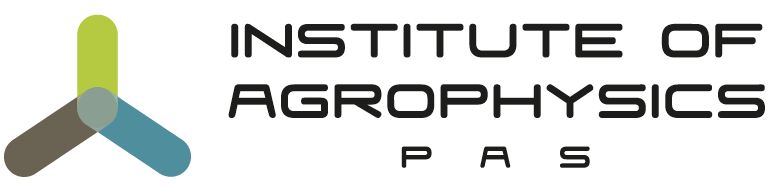 Lublin, Poland - 9 AM CEST, Tuesday, May 17, 2022
Soil Water (Moisture) Content: Measurement Principles, State of the Art and Future Opportunities
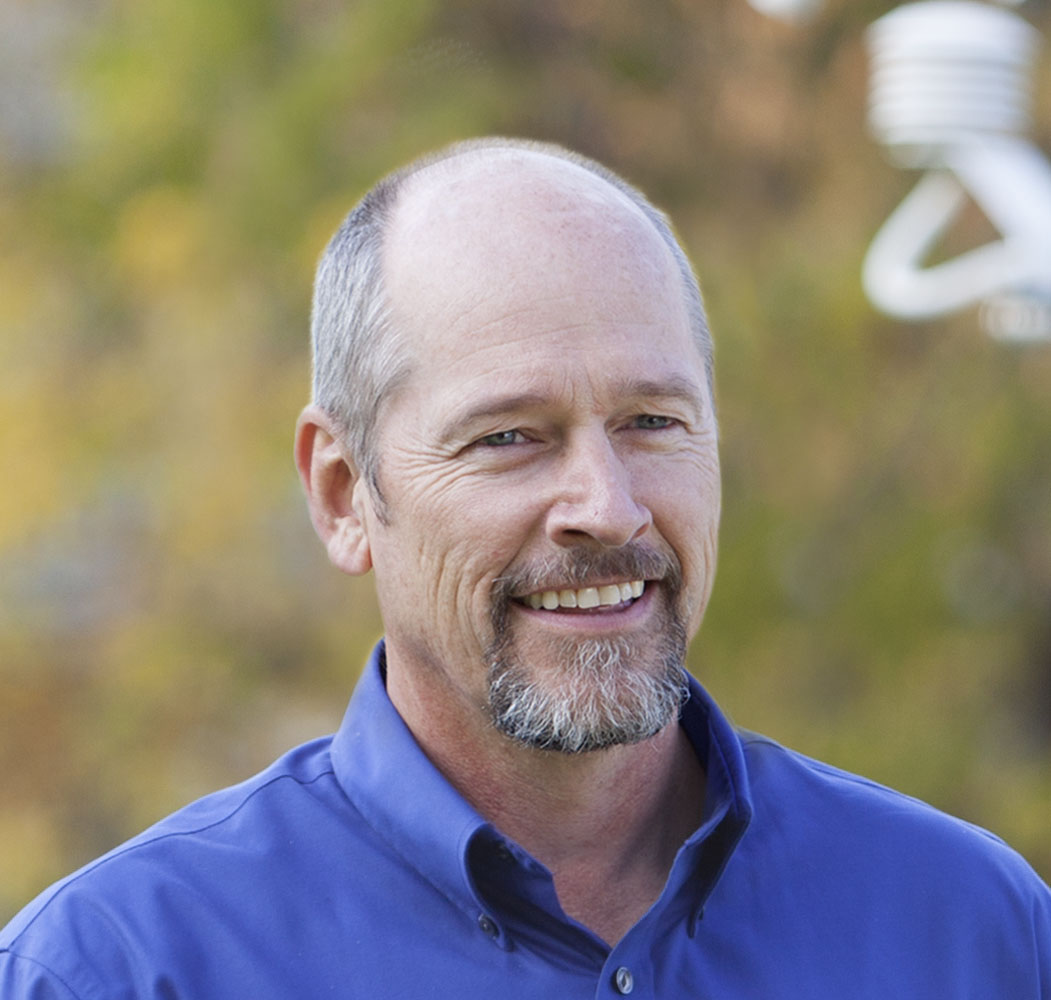 Scott B. Jones
ABSTRACT: Soil/porous media water content is a primary factor governing mass and energy exchange at the air-soil interface. These soil surface processes globally influence hydrology and climate as well as a wide array of agricultural and engineering applications. Electromagnetic (EM) sensors have been widely used for determining soil moisture content based on the strong dependence of EM signal properties on volumetric water content. Dr. Jones’ presentation will address 1) basic principles of in-situ soil moisture content measurements; 2) categories and design differences among EM soil moisture sensors; 3) factors that may affect the measurement accuracy of EM sensors in the field; 4) development opportunities toward novel instrumentation such as near-surface, skin, and field-scale soil moisture sensing and 5) global needs for future sensor development.

Dr. Jones is Professor of Environmental Soil Physics in the Department of Plants, Soils and Climate at Utah State University, Logan, Utah, USA. He began his work on dielectric measurements as a Postdoctoral Fellow in the Volcani Institute in Rishon LeZion, Israel from 1997-1999. His current research interests include determination of soil physical properties and processes, dielectric and thermal measurements, instrumentation, and precision agriculture in reduced gravity environments, such as the International Space Station. Dr. Jones serves as an associate editor for the Vadose Zone Journal and is a Fellow in the Soil Science Society of America.